INTEGRAL CALCULUS
BY
SUWARDI
2.1 INTRODUCTION
TWO MAJOR APPROACHES
ANTIDERIVATIVES – to mathematically generate integrals
INTEGRATION – to assign a physical meaning to the integral
The other approach:
To consider the integral as the sum of many similar, infinitesimal elements
The process of taking integration, as the inverse of differentiation
In this chapter we shall consider the reverse process. Knowing the effect of individual changes, we wish to determine the overall effect of adding together these changes such that sum equals a finite change
Before considering the physical significance and the application of integral calculus, let us briefly review the general and special methods of integration
2.2 INTEGRAL AS ANTIDERIVATIVE
Function y = f(x), differentiation of this function, symbolized by the equation
Where f’(x) denotes the first derivative of the function f(x) with respect to x
In this chapter we shall pose the following question: What function f(x), when differentiated, yields the function f’(x)?
For example, what function f(x) when differentiated, yields the function f’(x) = 2x?
Substituting f’(x) = 2x into equation gives
This function, f(x), for which we are looking is called the integral of the differential and symbolized by the equation
 : the integral sign;   f’(x): the integrand
If f’(x) = 2x, then f(x) = x2. f(x) = x2 is not the complete solution but f(x) = x2 + C is the complete solution. 
C is the constant of integration, and this constant always is included as part of the answer to any integration. Thus,
2.3 GENERAL METHODS OF INTEGRATION
Let us consider several general methods of integration
Examples:
2.4 SPECIAL METHODS OF INTEGRATION
Many of the functions encountered in physical chemistry are not in one of the  general forms given above
Special methods of integration:
Algebraic Substitution
Trigonometric Transformation
Partial Fractions
Algebraic Substitution
The mathematical functions can be transformed into one of the general forms in section 2.3 or into one of the forms found in table of integral by some form of algebraic substitution
Examples
Let us attempt to transform this integral into the form 

Let u = (1 – x2), Then du = -2x dx. Hence,
Let u = V – nb. Then du = dv. Hence,
Let  u = sin x. Then du = cos x dx. Hence
Trigonometric Transformation
Many trigonometric integrals can be transformed into a proper form for integration by making some form of trigonometric transformation using trigonometric identities.
For example, to evaluate the integral                     we must make use of the identity
Thus,
Integrating each term separatly gives,
Again, integration of integral of this type are more parctically done by using the Table of Integrals
Example:
Integration of this function can be accomplished using integral from the Table of Integral. Here, a = 2 and b = 0
Partial  Fractions
Consider an integral of the type
This type of integral can be trasformed into simpler integral by the following method. Let A = (a – x) and B = (b –x). Then
Therefore,
Which can be integrated to give,
2.5 The Integral as a summation of infinitesimally
In the previous sections we have considered integration as the purely mathematical operation of finding antiderivatives.
Let us now turn to the more physical aspects of integration in order to understand the physical importance of the integral
Consider, as an example:
The expansion of an ideal gas from a volume of V1 to a volume V2 against a constant external pressure Pext,
The plot seen in the indicator diagram is not a graph of Pext as a function of V. 
There is no functional dependence between the external pressure on the gas and the volume of the gas
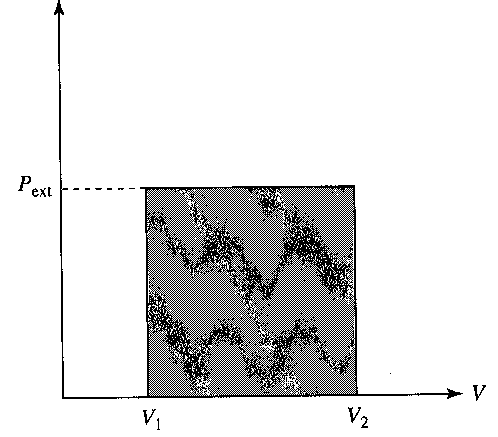 The diagram shows what the external pressure is doing on one axis and what the volum is doing on the other axis
Both can vary independently
The work done by the gas does depend on both the external prssure and the volume change
For expansion, the work is w = - Pext(V2 – V1)
W is just the negative of the area under the Pext versus V diagram
The external prssure changes, in some fashion, as the volume changes
The external pressure is not changing as a function of volume
To emphasize this point, let us assume that the external prsessure actually goes up as the volumes changes (see indicator diagram )
A gas could be expanding against atmospheric pressure which perhaps is increasing over the period of time that the expansion take place
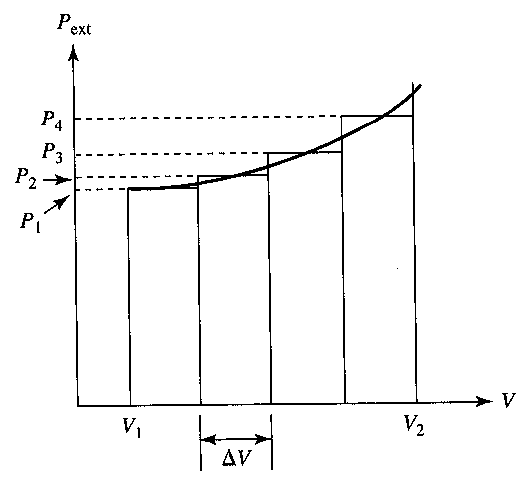 Indicator diagram showing PV work done by a gas expanding against a variable external pressure
The approximate area under the curve, then, is just the sum of the four rectangles
If we extend this  process-that is if we divide the area under the curve into more and more rectangles of smaller and smaller V-the sum approaches a fixed value as N approaches  infinity
Hence, we can write
However, since as N approaches infinity, V approaches zero, we also can write
But, by definition
Where the symbol            is read “the integral from V1 to V2”, and V1 and V2 are called the limits of integration. Hence,
This integral is called a definite integral
2.6 Line Integral
Integral of the general type
Are called line integral, because such integral represent the area under the specific curve (path) connecting x1 to x2
Such integral can be evaluated analytically (i.e., by finding the antiderivative) only if an equation, the path, y = f(x) is known, since under these circumstances the integral  



contains only one variable
If y is not a function of x (as in the case of Pext versus V), or 

if y is a function of x, but the equation relating y and x is not known or can not be integrated (as in the case                        ), or
if y is a function of more than one  variable that changes with x, 

then the line integral cannot be evaluated analytically, and one must resort to a graphical or numeric method of integration in order to evaluate the integral.
The integral in below can be evaluated analytically if we assume that Pext is a constant, hence, it can be brought out of the integral
work = -A = - Pext (V2  -  V1)
A second way to evaluate the above integral  is found in the concept of reversibility. If the expansion of the gas is reversible, then for all practical purposes the external is equal to the gas pressure, Pext = Pgas. This gives
It can be integrated if P is a function of  V only so T must be constant (isothermal condition)
We can write
Example
The change in enthalpy as a function of temperature is given by the equation
Find the change in enthalpy for one mole of real gas when the temperature of the gas is increased from, say, 298.2 K to 500.0 K
Solution
We first recognize that the above integral is a line integral. This integral cannot be evaluated unless CP as a function of T is known
We could assume that CP is a constant and evaluate the integral that way, but over such a large temperature range the approximation would be poor
Another approach would be to determine the integral numerically
One analytical approach is to expand CP as a power series in temperature
CP = a +  bT  +  cT2
The constant a, b, and c are known for many common gases. Substituting this into the H equation gives
2.7 Double and Triple Integrals
Functions could be differentited more than once
How about the determination of multiple integrals
Example,
The volume of cylinder is a function of both the radius and the height of the cylinder. That is, V = f(r, h)
Let us suppose that we allow the height of the cylinder, h, to change while holding the radius, r, constant
The integral from h = 0 to h = h, then, could be expressed as
But the value of this line integral depends on the value of the radius, r, and hence the integral could be considered to be a function of r.
If we allow r to vary from r = 0 to r = r and integrate over the change, we can write
To evaluate the above double integral, we integrate                       first while holding r a constant, which gives us g(r). 
Then we integrate                  next while holding h constant. Such a process is known as successive partial integration
For example, let us evaluate
First,
Next, we integrate
That is the volume of a cylinder
The above argument can be extended to the triple integral. For example, let us evaluate the triple
First, evaluate

Substituting this back into the above equation gives
Next, evaluate

Substituting this back into the above equation gives 

Integrating this gives


Which is the volume of a rectangular box x by y by z
Problem. The differential volume element in spherical polar coordinates is dV = r2sin d d dr. Given that  goes from 0 to 2, and r goes from 0 to r, evaluate the triple integral
Solution
PROBLEMS
Evaluate the following integral (consider all uppercase letters to be constant):
Evaluate the following integrals using the Table of Integral (consider all uppercase letters to be constant):
Evaluate the following definite integrals using the Table of indefinite and definite interals, as needed
Consider the ideal gas law equation P = nRT/V, where in the case n, R, and T are assumed to be constant. Prepare a graph of P versus V, choosing suitable coordinates, for n = 1 mole, R = 0,0821 liter atm/mol K and T = 298 K from a volume of V = 1.00 liters to a volume of V = 10.0 liters. Consider now the area under the P versus V curve from V = 2.00 liters to V = 6.00 liters. Determine the approximate area graphically by breaking up the area into four rectangles of equal width V; compare your answer to that found by analytically integrating the function between these limits of integration
Evaluate the following multiple integrals using the Table of Integrals, as needed
The equation of a straight line passing through the origin of a cartesian coordinate system is y = mx, where m is the slope of the line. Show that the area of a triangle made up of this line and the x axis between x = 0 and x = a is A = ½ ay.
The Kirchoff equation for a chemical reaction relating the variation of H of a reaction with absolute temperature is                        where CP as a power series in T, ∆CP = a + bT + cT2. Derive an equation for H as a function of temperature. (Hint: Write the above derivative in differential form)
The Gibbs-Helmholtz equation for a chemical reaction is
Where G is the Gibbs free energy change attending the reaction, and T is absolute temperature. Expressing H in a power series in T, ∆H = a + bT + cT2. where a, b, and c are experimentally determined constants, derive an expression for G as a function of temperature
Find the probability of finding a particle confined to e field-free one-dimensional box in the state n = 1 at x = L/2 in a range L/2 ± 0.05 L, where L is the width of box, given
Find the probability of finding an electron in the 1s-state of the hydrogen atom at r = a0 in a range a0 ± 0.005a0, where a0 is the Bohr radius, given
Find the expectation value <x> for an electron in the 1s-state of the hydrogen atom, given that
The differential volume element in cylindrical coordinates is dV = r d dr dz. Show that if r goes from 0 to r,  from 0 to 2, and z from 0 to h, the volume of a cylinder is V =  r2 h